GOAL SETTING | DEFINING GOALS
VALID GOALS
List three goals in the left column. Evaluate them, one by one, by answering yes or no to each question. If the answer “no” ever occurs, revise the goal to make it valid.
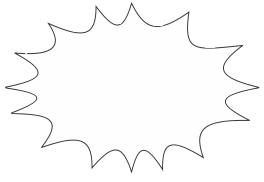 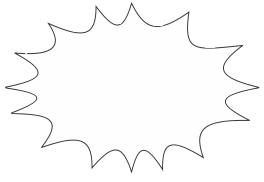 Are the consequences positive?
Revised Goals
Goals
Does it have a deadline?
Is it realistic?
Is it personal?
© 2022 OVERCOMING OBSTACLES
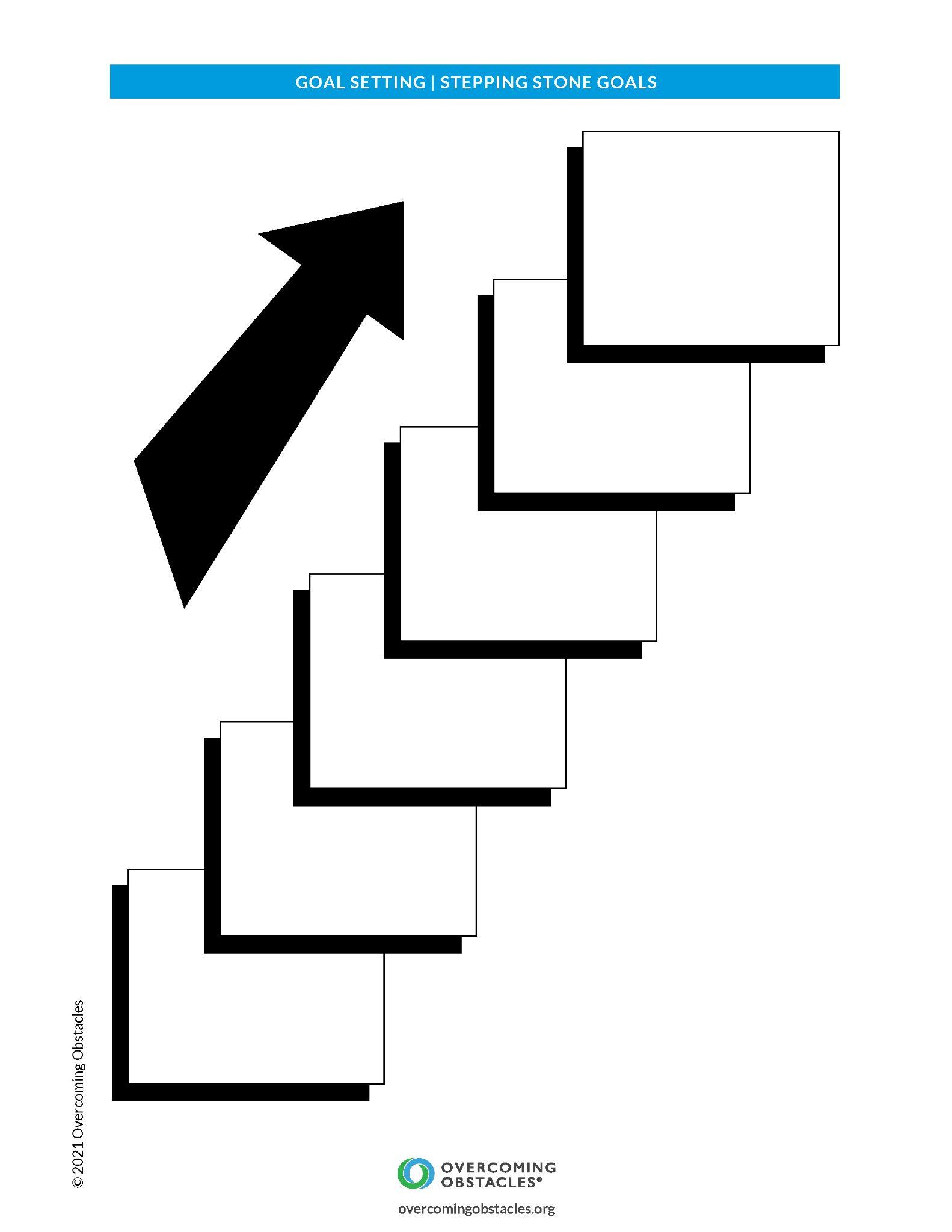